Asuntos Jurídicos de la Inteligencia Artificial en el campo archivístico. Guatemala, 12 de octubre de 2023Aída Luz Mendoza Navarro
“III Jornada de la Dirección del Patrimonio Documental y
Bibliográfico: Archivos, Inteligencia Artificial y Transformación Digital” 

Guatemala, 12 de octubre de 2023
Inteligencia Artificial en los archivos: InterPares Trust AI
Investigación de InterPares  Trust IA dirigida por la Dra. Luciana Duranti, sobre IA en los archivos
Tiene como objetivo diseñar, desarrollar y aprovechar la IA para respaldar la disponibilidad y accesibilidad continuas de documentos públicos confiables.

América Latina a través de la Universidad Autónoma de Morelia-México participa en IPTrust IA: 
Proyecto, Retención y disposición
Explora acerca de puntos frágiles y dificultades en el desarrollo de los procesos de la valoración y disposición documental.
Inteligencia artificial. Proyecto SG5 Interpares Trust IA
Proyecto del Módulo Valoración y disposición
Equipo Patricia Franks, Presidenta del Grupo de Trabajo
Equipo de trabajo de América Latina: Coordinación de: Alicia Barnard (México)
Integrantes: Norma Fenoglio (Argentina), Raquel Umaña (Costa Rica) y Aída Mendoza (Perú), Chile y Colombia 
Estudiantes de la Universidad de Costa Rica y Universidad Católica Sedes Sapientiae-Perú
En Legislación
Aspectos legislativos que comprende el proyecto
Revisión de normativa base existente y en vigencia
Políticas públicas: contienen compromisos gubernamentales sobre datos y el uso de la IA en el sector público. Ambos temas vinculantes con el motivo de investigación
Proyecto InterPares Trust IA SG5: En materia legal y políticas sobre IA como parte del proyecto
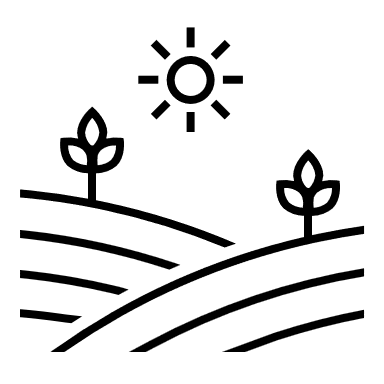 SG5 Retención y disposición
Valoración documental consiste en aplicar criterios técnicos, principios, políticas para tomar decisiones sobre el plazo de conservación de documentos de archivo. 
Criterios técnicos y principios:
Análisis de funciones de la organización y del contexto en el que fueron producidos.
Análisis de criterios de contenido, diplomático, cronológico, funcional, de producción donde priman los documentos de los niveles jerárquicos más altos.
Algunos documentos se pondrán a disposición para su eliminación y otros llegarán a un repositorio histórico para su conservación permanente.
Retención documental: IA para definir plazos
Responsabilidades sobre la disposición de los documentos considerados innecesarios
Eliminado un documento de archivo. ¿En una situación de necesidad posterior del documento de archivo, quién asume la responsabilidad de la decisión de eliminación? 
En valoración documental la mayoría de los países cuentan con leyes, normas técnicas y otras disposiciones normativas de diferente nivel jerárquico, directa e indirectamente vinculadas a este proceso archivístico para documentos en soporte papel.
Normas sobre valoración y retención documental con aplicaciones de IA, por el momento no existen.
IA en grandes soluciones
IA en la administración pública
Uso en la gestión pública de algoritmos predictivos y no predictivos
Predictivo: influye en la decisión administrativa 
No predictivo: Facilita o mecaniza para hacer más eficiente el servicio público
Carles Ramió (2021): Retos regulatorios en la administración pública
Autonomía de los sistemas de IA
Sesgos en el funcionamiento
Opacidad y la sustitución de intervención humana
Protección de datos, privacidad y seguridad
Responsabilidad, control y rendición de cuentas
Se requiere un marco legal ¿por qué?
Necesidad de normas nacionales e internacionales
Vale la pena considerar la legislación sobre IA y, en principio, optar por la autorregulación (asumiendo comportamientos éticos) mientras se logra la norma requerida.
En diversas partes del mundo se promueve aprobación de leyes que permitan definir disposiciones, cuya aplicación eficaz, signifique minimizar los efectos negativos que pudieran derivarse de la aplicación de la IA.
Sin un marco jurídico que ofrezca garantías para atenuar los efectos negativos que pudieran derivarse, se pone en riesgo la seguridad jurídica de los ciudadanos.
El camino más seguro, quizás, será priorizar una normativa internacional sumada a los compromisos sobre el uso y aplicaciones de la IA. 
Un gran avance normativo es el Reglamento de Inteligencia Artificial UE, que  busca convertir a la Unión Europea en centro de referencia mundial para la regulación de la IA y garantizar que esta se focalice en el ser humano y además que sea fiable.
Participación activa para un marco legal
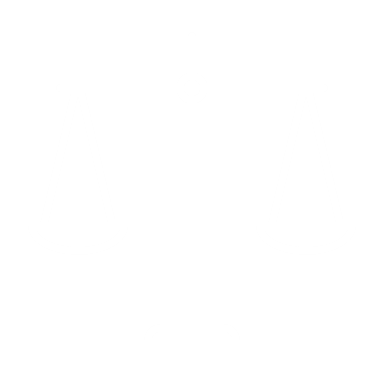 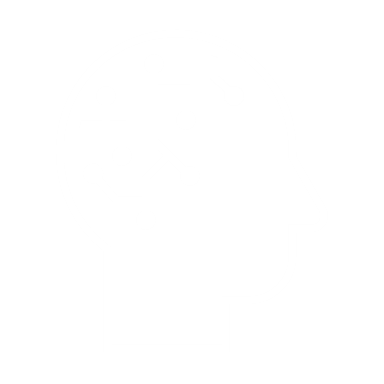 Normar qué y porqué
Las regulaciones efectivas de IA deben centrarse en las aplicaciones de mayor riesgo, ser duraderas y orientarse hacia los resultados frente a las tecnologías que avanzan con rapidez y las cambiantes expectativas sociales (...) Los enfoques regulatorios deberán ser interoperables y adaptables en todo el mundo, al igual que la propia IA.” (Brad Smith:2023-Presidente de Microsoft)
Se requiere normativa con el objetivo de minimizar los riesgos por aplicaciones de IA
Especialistas de cada área de conocimiento podrán detectar el mayor riesgo y orientar hacia la aprobación de la normativa que se necesita.
Normas duraderas, pero procurando una cobertura jurídica. A la vez de amplia debe ser precisa. 
La construcción de la norma demanda una gran atención e inmediatez en su aprobación por la rapidez con que avanzan las aplicaciones de IA. Normativa queda desfasada en poco tiempo.
Por la activa comunicación y uso de la IA para interactuar a nivel local e internacional es necesario contemplar una normativa de alcance internacional
Convenios, tratados, y otros compromisos multilaterales
La IA puede equivocarse
Grado de confianza como resultado de aplicaciones de IA
Errores en los resultados que pongan en riesgo las decisiones
La IA puede tomar decisiones incorrectas si los datos procesados no son suficientes, pueden darse consecuencias negativas para los Estados, para los ciudadanos o sociedad en general, especialmente cuando se utiliza en áreas donde se debe aplicar juicios de valor, y la valoración documental es una de ellas. 
Revertir decisiones en instancias administrativas y jurisdiccionales.
Garantías para los ciudadanos afectados de poder hacer valer los recursos administrativos y jurisdiccionales para realizar peticiones de reconsideración o nulidad de decisiones.
La última palabra ¿será siempre de un humano?
Expedición de ley y normas técnicas
La ley otorga confianza y seguridad jurídica en los ciudadanos a la par que define responsabilidades de quienes se encargan de su aplicación.
Las distintas normas para determinadas instituciones o sectores de actividad finalmente consiguen una aplicación de carácter global manteniendo la jerarquía normativa.
Es importante la sistematización entre los sectores con facultades normativas para no crear conflicto normativo.
En archivos las normas técnicas amparadas en una norma jurídica con carácter de ley pueden regular la aplicación de la IA en los procesos y procedimientos archivísticos.
Inteligencia artificial, riesgos
Inteligencia Artificial, el alcance de las normas sobre IA y la valoración documental
Políticas públicas sobre IA
Autorregulación y softlaw.
Voluntad de actuar jurídicamente en un mismo sentido 
Diseño o implantación no depende de la potestad regulatoria de los Estados; 
Participación voluntaria en la creación de un organismo que lidera la construcción de su funcionamiento por los miembros, operación y continuidad.
Los participantes son libres de adherirse al régimen y continuar o no, e inclusive de no continuar su aplicación. Esto no implica invocar el poder sancionador de los Estados; 
Se busca que las decisiones para actuar se tomen en consenso y como resultado de un diálogo entre diferentes actores;
Ausencia de poder sancionatorio del Estado. (Ma. Isabel Garrido 2017)
Soft law: ¿imperativo o impositivo?
Forma regulatoria recomendada para IA: autorregulación.
Quiénes se sienten afectados son los que se comprometen a observar determinadas reglas,  aunque no tienen fuerza vinculante y puede analizarse con referencia al hardlaw (Ej. Tratados asumidos por los estados, vinculantes y que forman parte del sistema jurídico del país que lo firma).
Son los especialistas en determinado tema quienes deciden qué es lo que necesitan normar y por qué teniendo en cuenta que es más expeditivo. 
En el ámbito del derecho internacional el soft law comprende declaraciones de políticas, opiniones, códigos de conducta que los interesados aplican como acuerdos. (Ej Resoluciones de organismos internacionales ONU) 
En archivos podríamos incluir las normas de descripción de archivos, código de ética aprobadas por el CIA, Ley Modelo Interamericana de Gestión Documental 2.0 y acceso a la información y su Guía 2020 (OEA), Ley Modelo Interamericana de Acceso a la Información y su Guía 2010-2011 (OEA)
Entendimiento de voluntades, pacto a manera de los tratados internacionales, sin la solemnidad normativa y protocolar de ellos.
Ley de IA: Primer marco regulatorio sobre IA
Base técnico-archivística para aplicar IA en América Latina
Reglamento Europea sobre IA: 
objetivos específicos
Garantizar que los sistemas de IA introducidos y usados en el mercado de la EU sean seguros y respeten la legislación vigente en materia de derechos fundamentales y valores de la unión;
Garantizar la seguridad jurídica para facilitar la inversión e innovación en IA;
Mejorar la gobernanza y la aplicación efectiva de la legislación vigente de derechos fundamentales y los requisitos de seguridad aplicables a los sistemas de IA;
Facilitar el desarrollo de un mercado único para hacer un uso legal, seguro y fiable de las aplicaciones de IA y evitar la fragmentación del mercado
EUR-Lex 52021PCO206-EN-EUR (europa.eu)
Leyes y normas técnicas base para iniciar  la regulación específica en IA
Adecuación, actualización y/o ajustes normativos previos
Protección de datos personales
Garantías de localización y conservación de documentos en vigencia que contienen derechos ciudadanos 
Garantías de conservación de documentos en vigencia administrativa y de valor y permanente para la historia (plazos de retención no afecte derechos ciudadanos).
No afectar la transparencia y la rendición de cuentas
IA y seguridad jurídica
¿Qué disposiciones normativas se necesitan?
La normativa técnica de IA debe centrarse en las aplicaciones de mayor riesgo
Archivísticamente: análisis de casos puntuales de uso de la IA que no ofrezca riesgo para el titular del documento de archivo
Se orientarán hacia necesidades archivísticas frente a las tecnologías que avanzan con rapidez, además de las cambiantes expectativas sociales. 
Uso ético de la información que contienen los archivos dentro del concepto de protección de datos personales.
Accesos a información clasificada.
Finalmente
Los archiveros (istas) a nivel internacional se preparan para asumir lo nuevo en tecnologías e IA para su trabajo archivístico.
Sobre retención documental: IA para definir plazos de retención y disposición
Se puede aprovechar los beneficios de la AI para su aplicación en los archivos, como otras herramientas tecnológicas , siempre que se tomen las medidas y garantías para no afectar los derechos ciudadanos y la preservación de los documentos para la historia. 
Son muy importantes las investigaciones para conocer los beneficios de la IA y los riesgos que se pueden producir. InterPares Trust AI se viene desarrollando en ese sentido
Hay que descubrir qué es lo aprovechable e ir descartando lo que podría poner en riesgo la seguridad jurídica a través de los documentos de archivo.